حجة الوداع ووفاة النبي صلى الله عليه وسلم
الوحدة
5
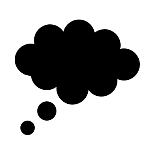 الدرس السادس
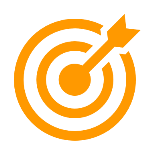 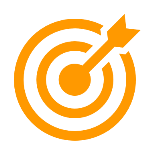 حجة الوداع :
حجة الوداع ووفاة النبي صلى الله عليه وسلم :
أعلن  نبينا محمد صلى الله عليه وسلم  في العام العاشر للهجرة أنه يريد الحج , فسارع المسلمين لتلبية أمره , وقدم المدينة المنورة مسلمون كثيرون يريدون الحج معه صلى الله عليه وسلم و حتى بلغ عددهم أكثر من مائة ألف , فشاء الله تعالى أن يُري نبيه محمداً ثمار دعوته التي استمرت 23 عاماً , عانى في سبيلها ألواناً من المتاعب حاملاً على عاتقه عبء البشرية جمعاء حتى أقام الدولة الإسلامية على قواعد قوية , تسودها الألفة والمحبة والإخاء والتناصح .
حجة الوداع :
مضى نبينا محمد صلى الله عليه وسلم بتلك الجموع يعلمهم مناسك الحج وهو يقول  : < لتأخذوا مناسككم عني فإني لا أدري لعلي لا أحج بعد حجتي هذه > . وفي يوم عرفة ( التاسع من شهر ذي الحجة ) ألقى خطبته البليغة على جموع المسلمين وبيّن فيها أحكام الإسلام ومبادئه , وبعد أن فرغ من نبينا صلى الله عليه وسلم من الخطبة نزل عليه قول الله تعالى < اليوم أَكمَلْتُ لَكُم دينَكم وأَتمَمْتُ عَليكُم نعمتي و رَضيتُ لكم الإسلام ديناً >
تجدنا  في جوجل
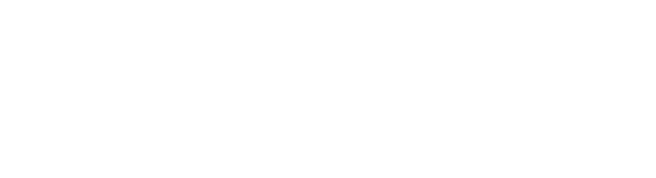 الوحدة 
5
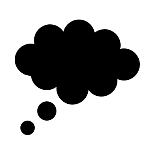 الجواب
الجواب
الدرس السادس
حجة الوداع ووفاة النبي صلى الله عليه وسلم :
لأن النبي ودع الناس فيها و علمهم في خطبته أمر دينهم
نشاط 1
نشاط 1
لماذا سُميت حجة نبينا محمد صلى الله عليه وسلم بحجة الوداع ؟
في أي يوم بالسنة يجتمع المسلمون في عرفة ؟
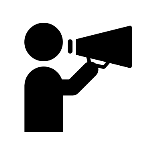 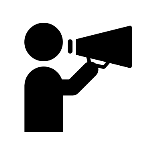 في اليوم التاسع من شهر ذي الحجة
الوحدة
5
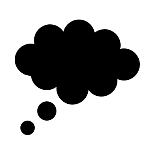 موضع قبر نبينا صلى الله عليه وسلم
الدرس السادس
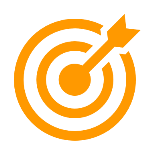 حجة الوداع ووفاة النبي صلى الله عليه وسلم :
وفاة النبي محمد صلى الله عليه وسلم ( 11 هـ ) :
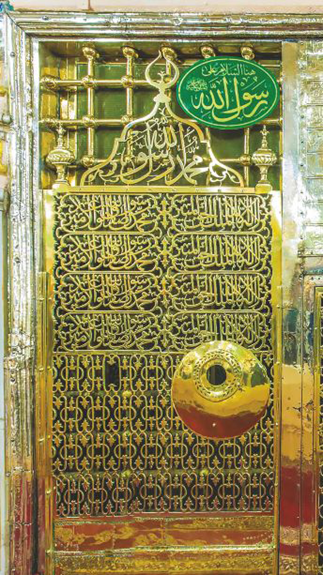 نبينا محمد صلى الله عليه وسلم كسائر البشر , له أجل مسمى يموت فيه , وقد ألّم المرض بالرسول الكريم وبدأت شكواه في بيت أم المؤمنين زوجته ميمونة رضي الله عنها  وقد طلب من زوجاته أن يُمرّض في بيت عائشة أم المؤمنين رضي الله عنها ,  أخذ المرض يشتد عليه ولمّا عجز عن إمامة الناس في الصلاة أمر أبا بكر الصديق رضي الله عنه بأن يصلي بالناس ,واستغرق مرضه عشرة ايام وفي ضحى يوم الاثنين ( 12 ) من شهر ربيع الأول من السنة ( 11هـ ) انتقل إلى الرفيق الأعلى وكان آخر ما نطق به الوصية بالصلاة , بعد أن أكمل الله تعالى به الدين و أتمّ به النعمة على المؤمنين 

وبذلك فقد المسلمون سيد ولد آدم وأعظم الدعاة و أعظم المربيّن الذي بلّغ الرسالة و أدّى الأمانة ونصح الأمة ونشر التوحيد و أزال مظاهر الشرك والوثنية, وترك فيهم أمرين , إذا اتبعوهما لن يضلوا بعده أبداً : كتاب الله وسنة رسوله محمد صلى الله عليه وسلم .
الوحدة
5
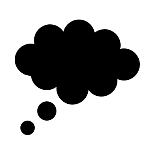 موضع قبر نبينا صلى الله عليه وسلم
الدرس السادس
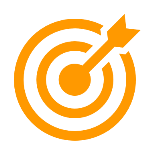 حجة الوداع ووفاة النبي صلى الله عليه وسلم :
وفاة النبي محمد صلى الله عليه وسلم ( 11 هـ ) :
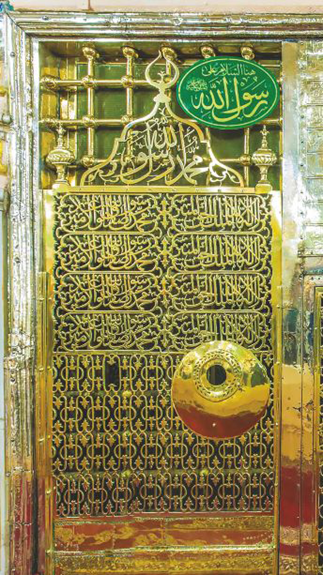 حزن الصحابة رضي الله عنهم حزناً شديداً وحينما انتشر خبر وفاة نبينا صلى الله عليه وسلم اضطرب الناس وكانوا بين مصدّق ومكذّب فخرج أبو بكر الصديق وخطب فيهم مذكّراً إيّاهم : أيها الناس من كان يعبد محمداً فإن محمداً قد مات ومن كان يعبد الله فإن الله حيّ لا يموت .

فكان كلامه رضي الله عنه سبباً في هدوء الناس الذين حزنوا حزناً شديداً على فقدهم النبي محمد صلى الله عليه وسلم وبعد ذلك غُسّل نبينا صلى الله عليه وسلم  , وصلّى عليه المسلمون جماعةً تلو الأخرى , ولمّا اكتملت صلاتهم دُفن صلى الله عليه وسلم في المكان الذي توفي فيه في بيت أم المؤمنين عائشة رضي الله عنها .
الوحدة 
5
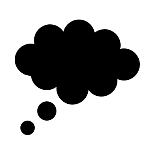 الجواب
الجواب
الدرس السادس
حجة الوداع ووفاة النبي صلى الله عليه وسلم :
لأنه أراد استخلافه على الأمة فإن أمره بالصلاة في غيبته يدل على أنه أحق الناس بالإمامة
نشاط 2
نشاط 2
على أي شيئ يدل اختيار نبينا صلى الله عليه وسلم في مرضه أبا بكر الصديق رضي الله عنه ليؤمّ الناس في الصلاة ؟
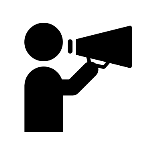 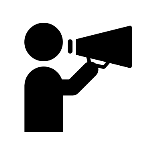 يذكر الطلبة موقفاً آخر اختار فيه نبينا صلى الله عليه وسلم أبا بكر الصديق ؟
اختيار النبي الكريم صلى الله عليه وسلم لأبي بكر لصحبته أثناء الهجرة إلى المدينة
الوحدة 
5
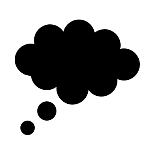 الجواب
الجواب
الدرس السادس
حجة الوداع ووفاة النبي صلى الله عليه وسلم :
لها أهمية كبرى فالاختلاف يؤدي إلى التفرقة والتفرقة تؤدي إلى الضعف
نشاط 3
نشاط 3
لماذا يجب علينا محبة جميع الخلفاء الراشدين رضي الله عنهم بعد نبينا محمد صلى الله وسلم ؟
ما أهمية التفاف المسلمين حول قيادة واحدة ؟
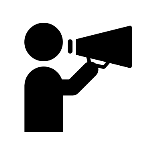 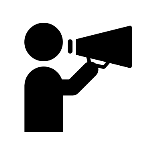 حب الصحابة يعد من الواجبات و أحد أعظم الأعمال عند الله كما هو الحال في حب الخلفاء الراشدين جميعاً دون استثناء فهو أمر واجب بما عملوه من أعمال جليلة في نصرة الإسلام والمسلمين
انتهى الدرس
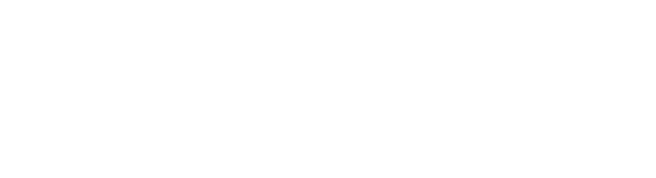 جميع الحقوق محفوظة لموقع حلول اون لاين يحق لك الاستخدام والتعديل عليها كما تشاءلكن يحرم بيعها او نشرها في المواقع الاخرى